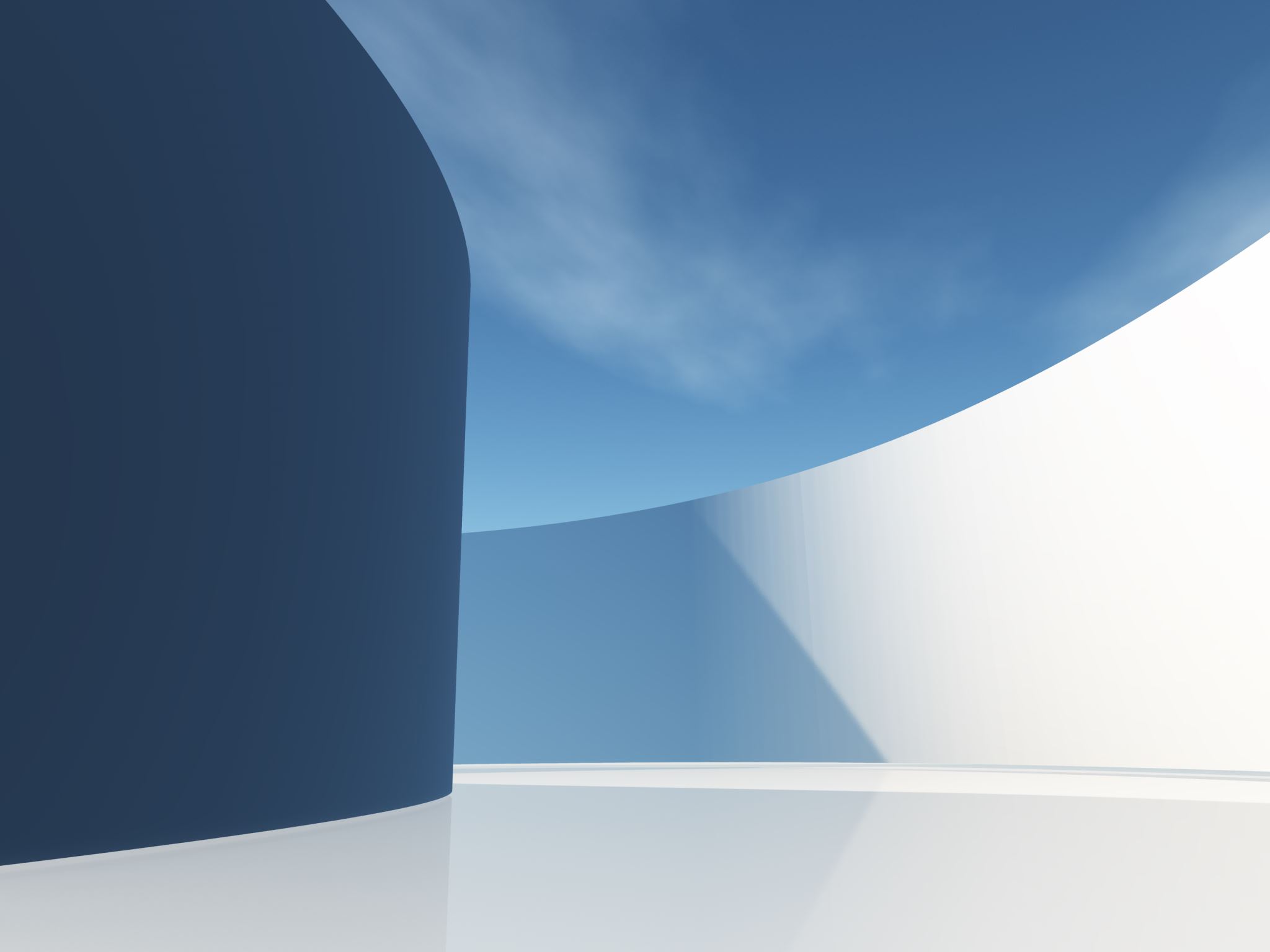 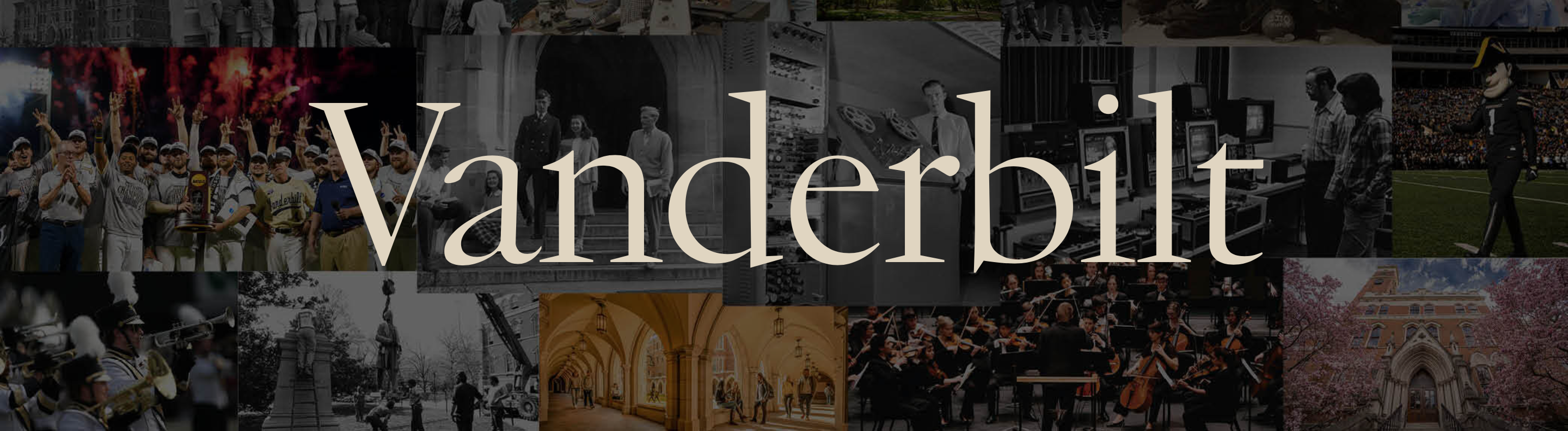 Clinical Counseling Masters Degree
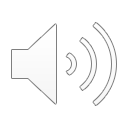 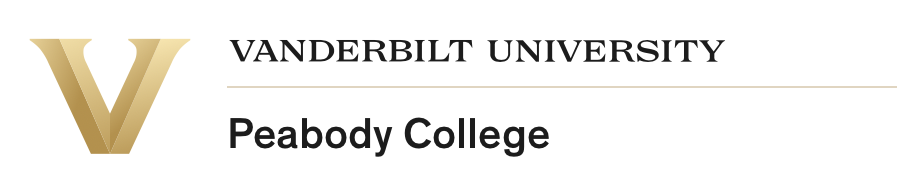 230 Appleton Place
Nashville, TN 37203
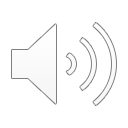 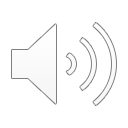 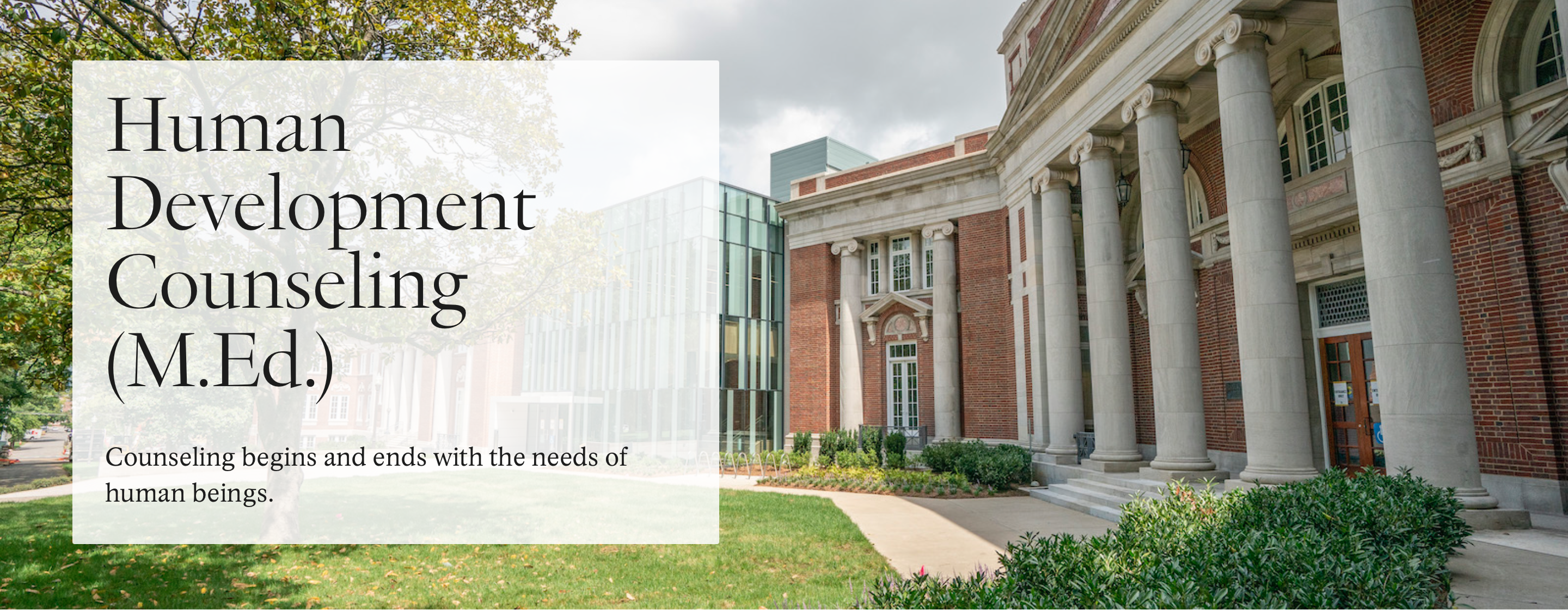 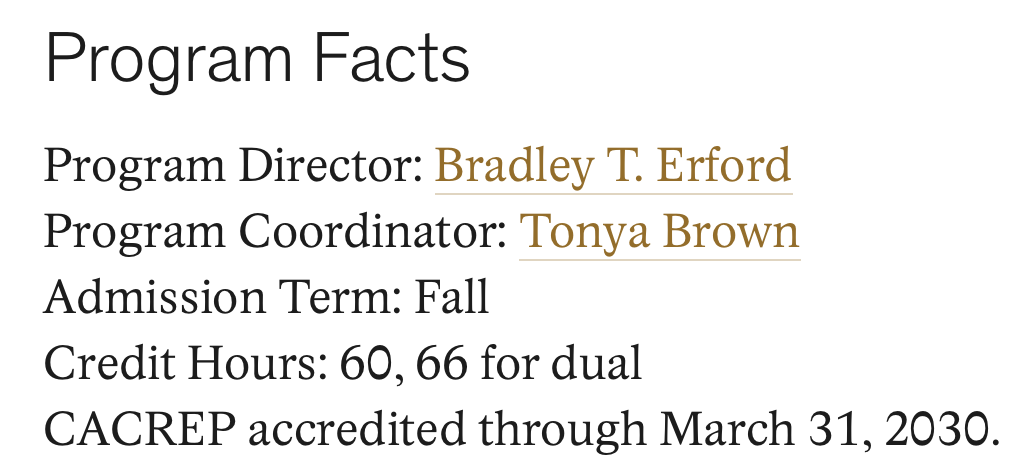 Tuition: about $42,000 per year
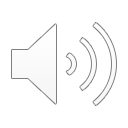 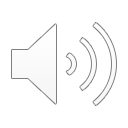 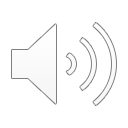 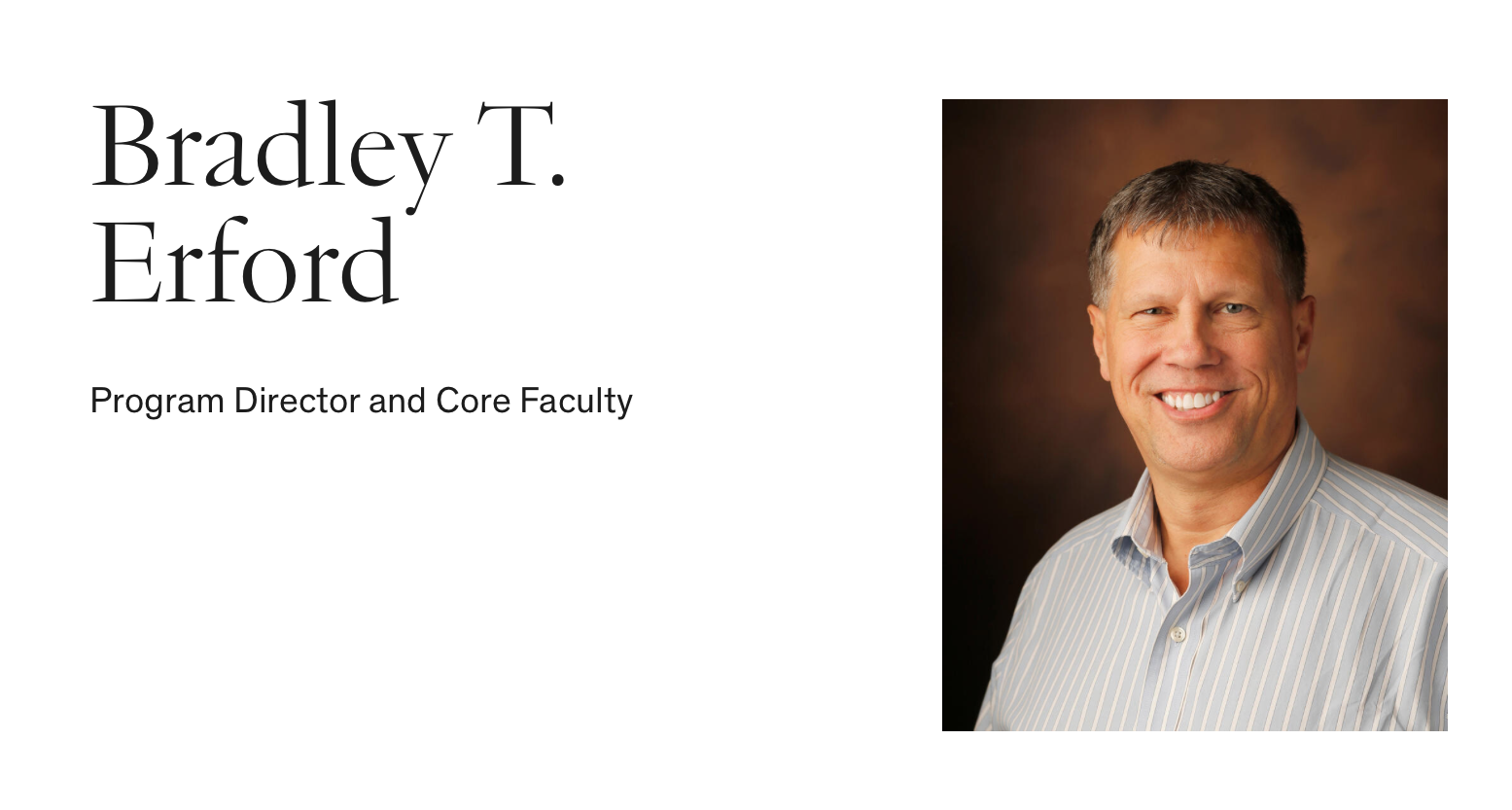 Research Focus: Human Development Counseling
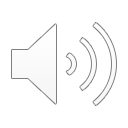 Application Information
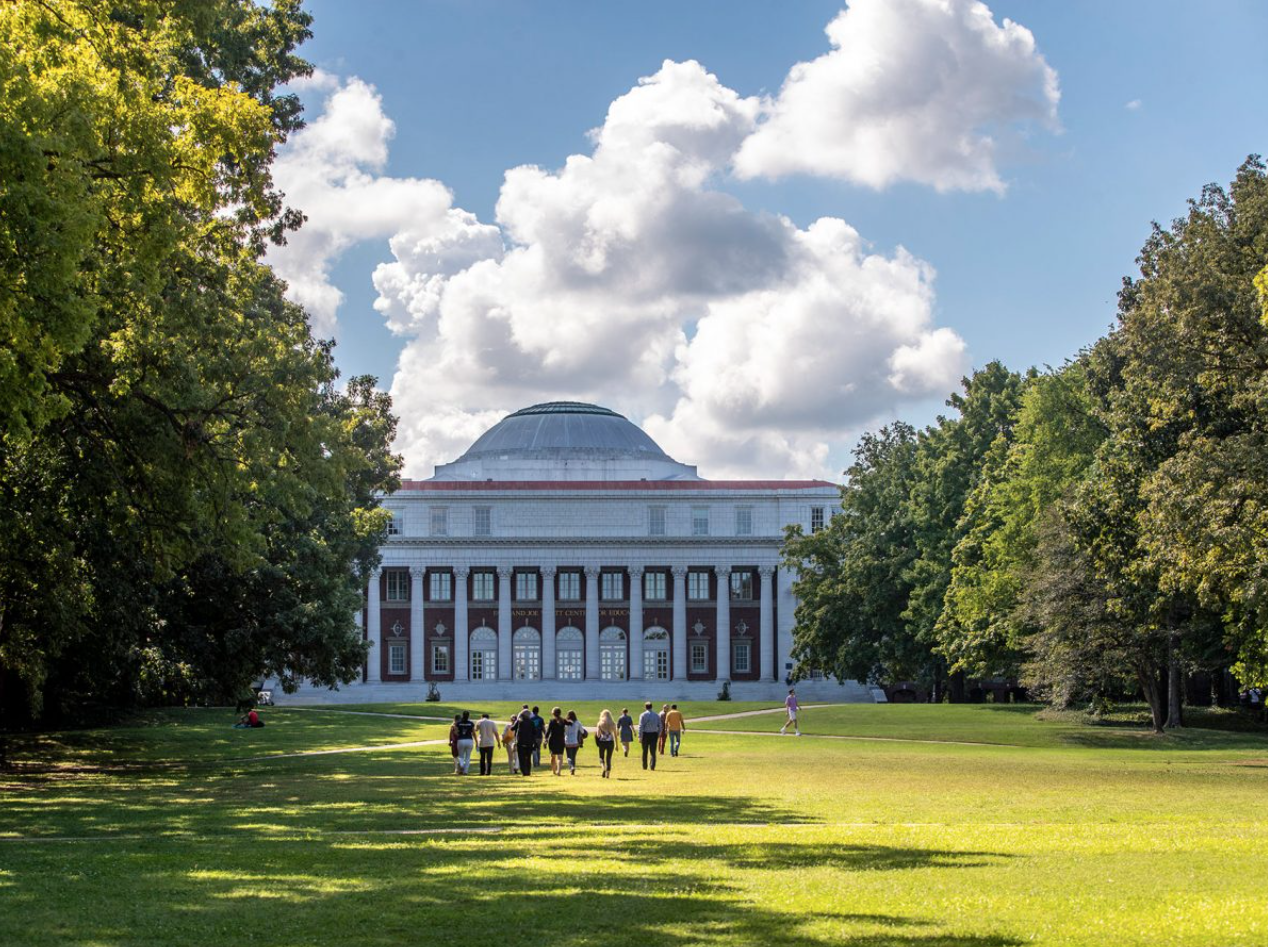 Application deadline: January 3rd
Free to apply!
GRE score is optional
Statement of Purpose
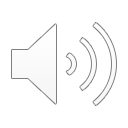 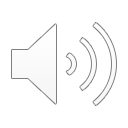 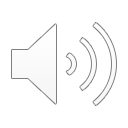 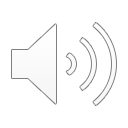 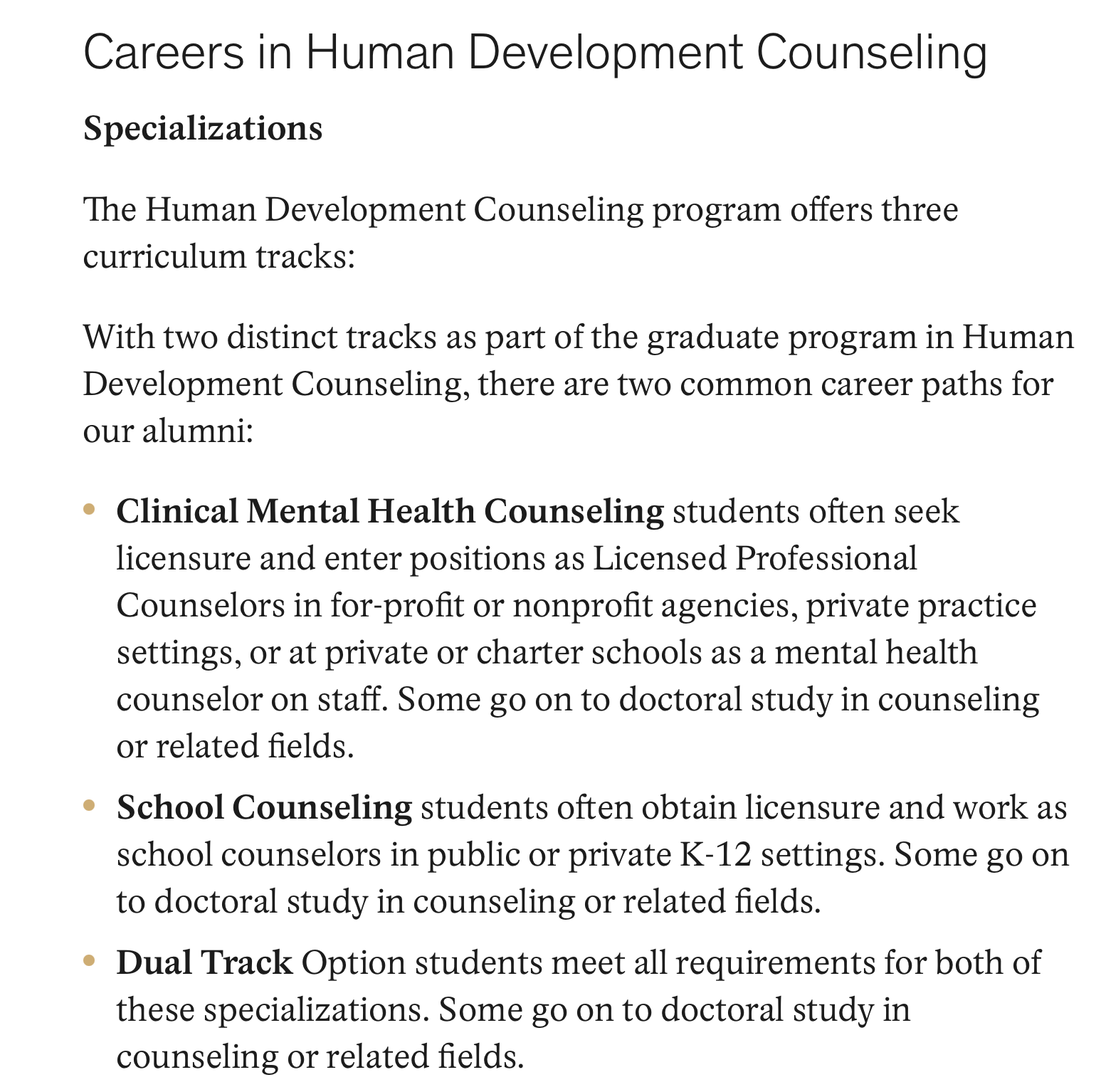 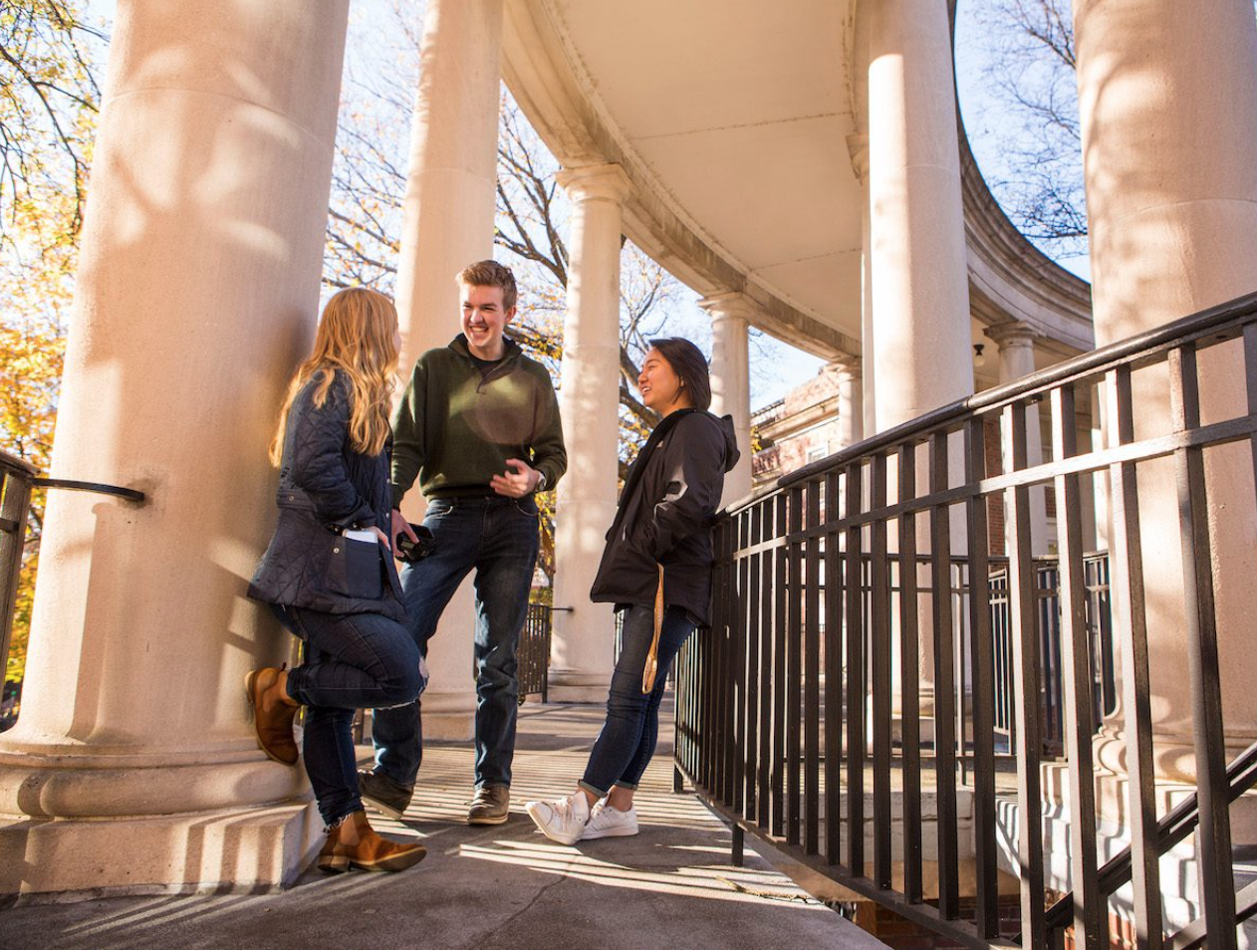 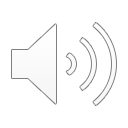 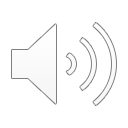 Thank You!!!
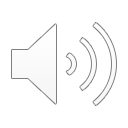